Интерактивная игра по окружающему миру «Домашние животные»для детей 4-5 летАвтор: Матюнина Е. А.
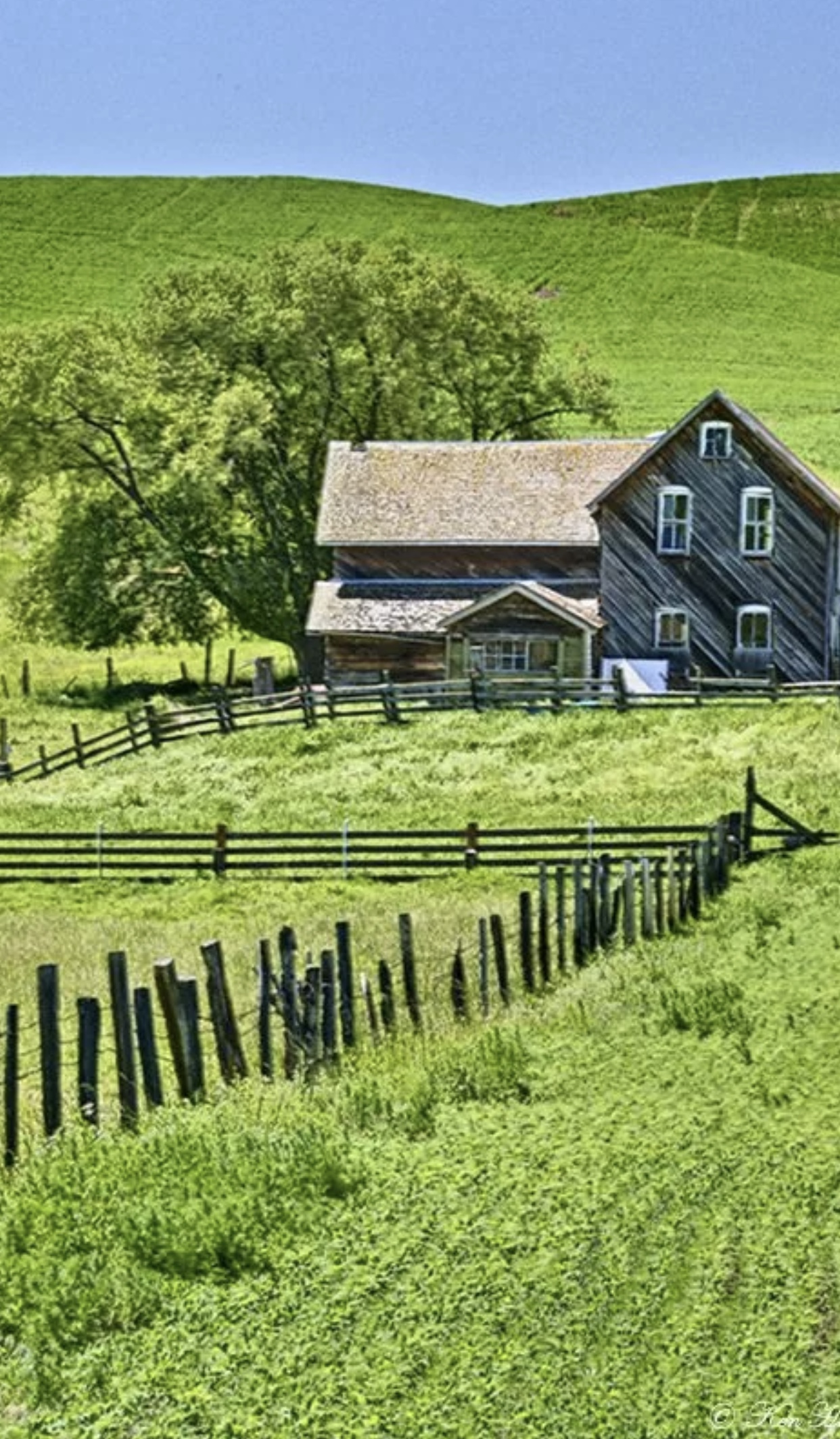 Здравствуйте, ребята! Меня зовут Николай Петрович!
Я хозяин этой чудесной фермы. Но вот беда… Мои питомцы
Все разбежались, кто- куда!!! Помогите мне, пожалуйста!!!
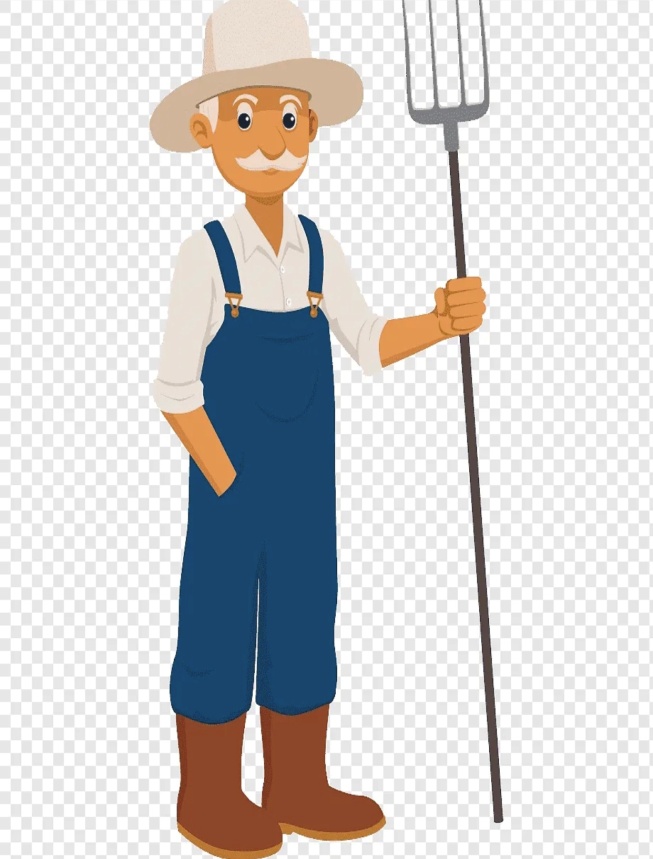 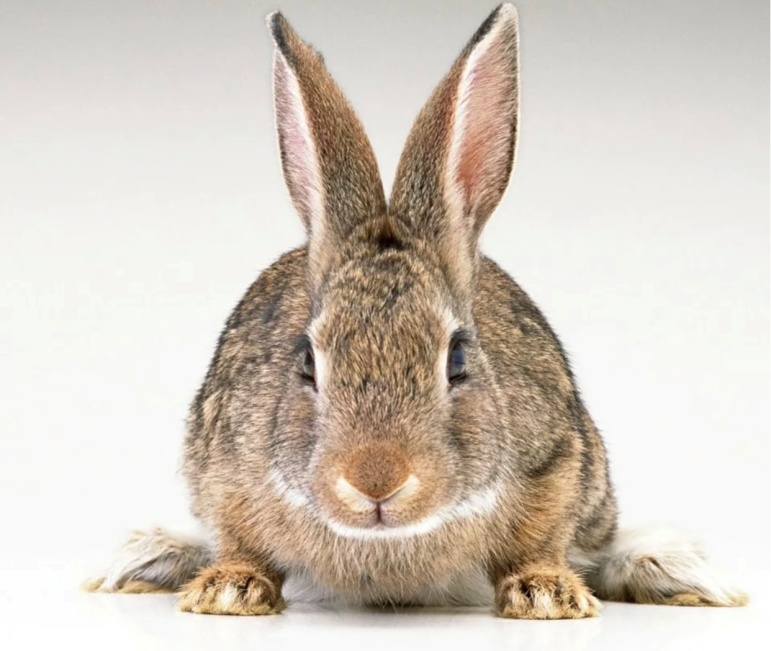 Это мама кролик. Найди её
детёнышей.
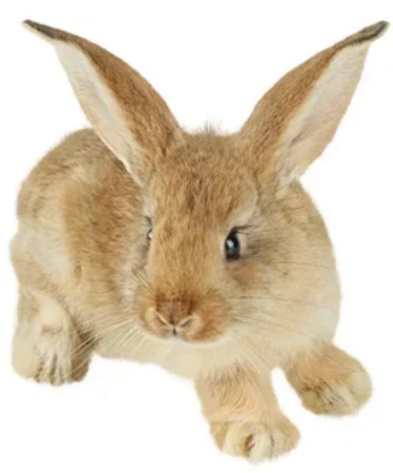 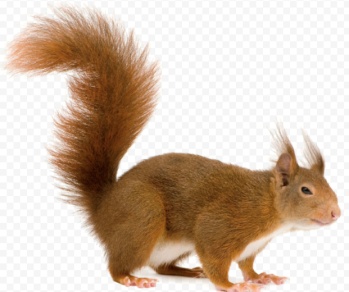 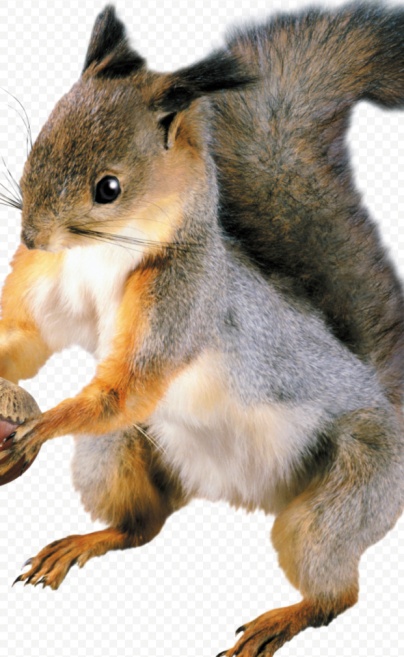 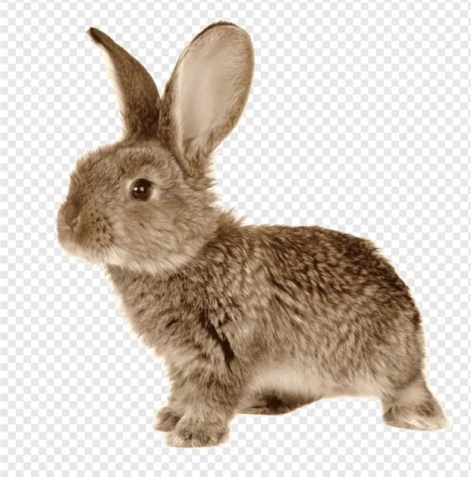 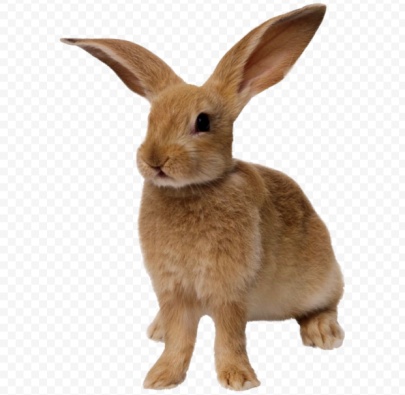 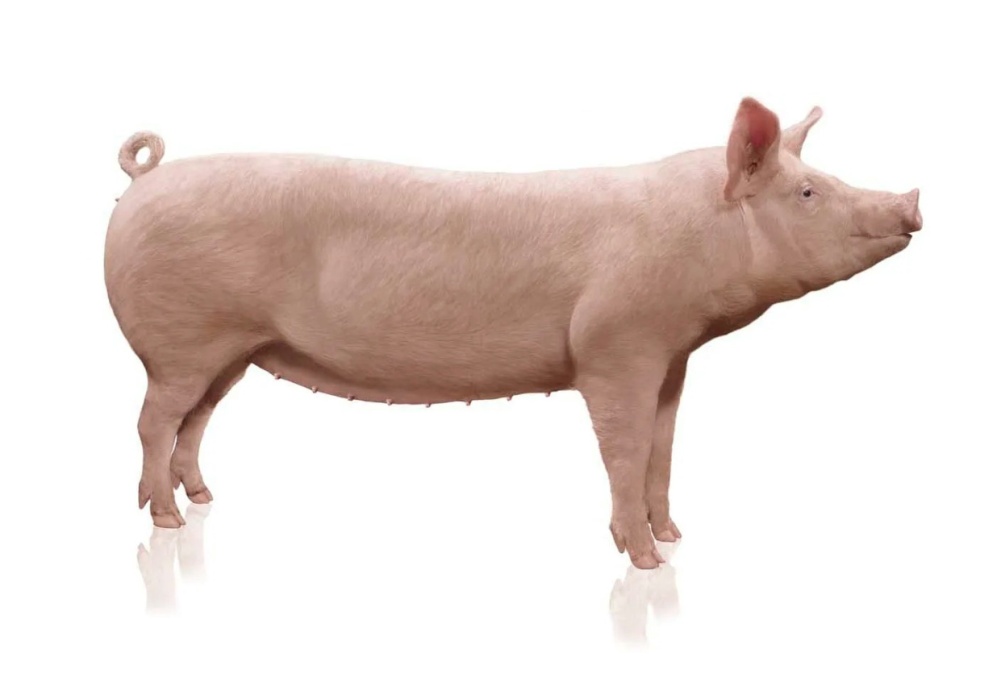 А это мам свинка.
Найди её малышей.
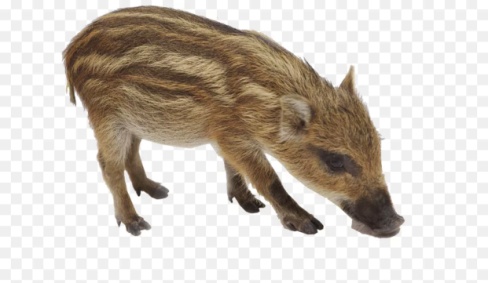 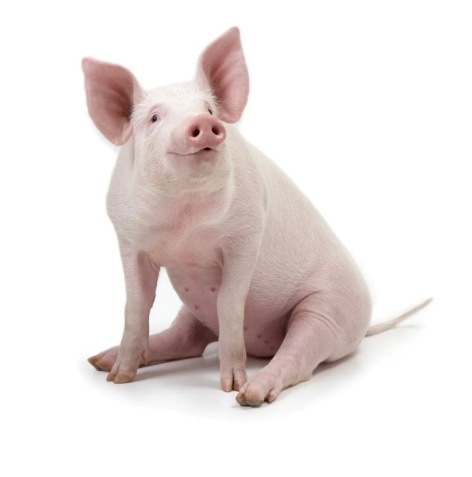 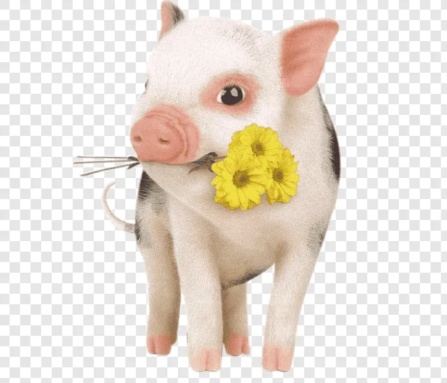 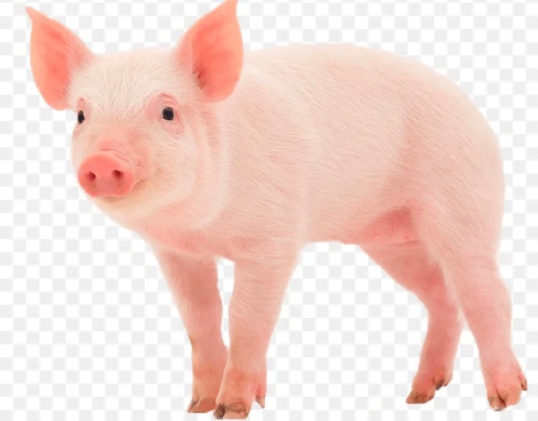 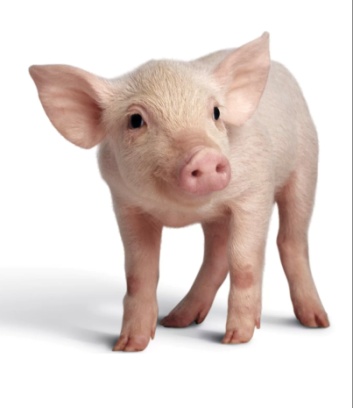 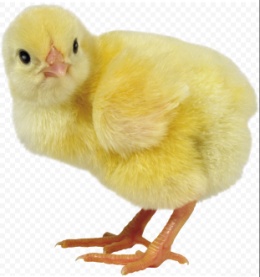 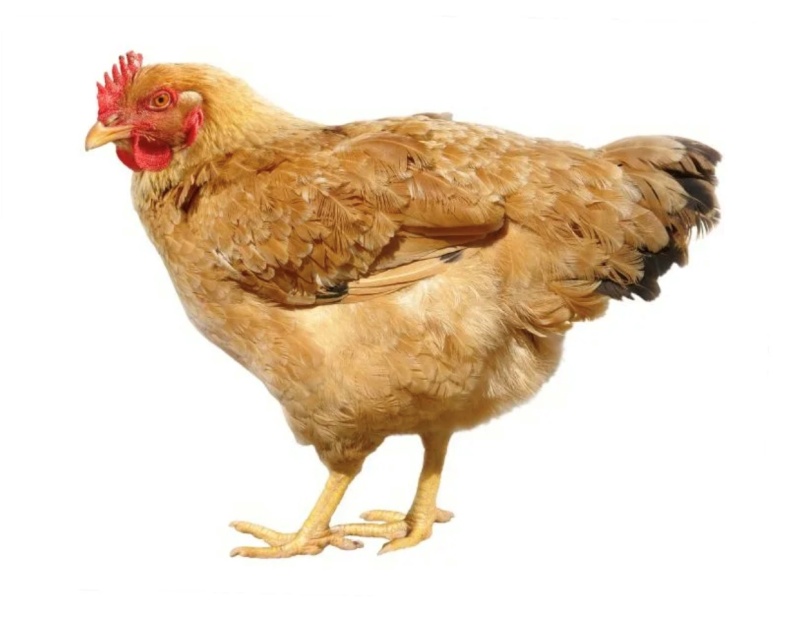 Мама курочка 
Растеряла своих деток!
Помоги ей!
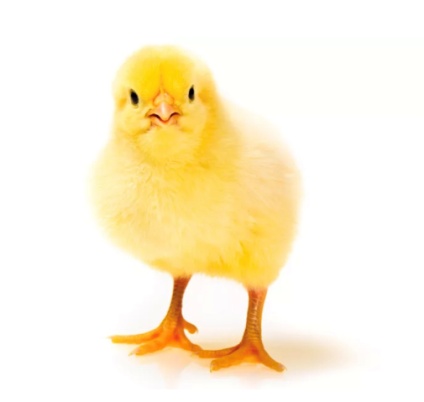 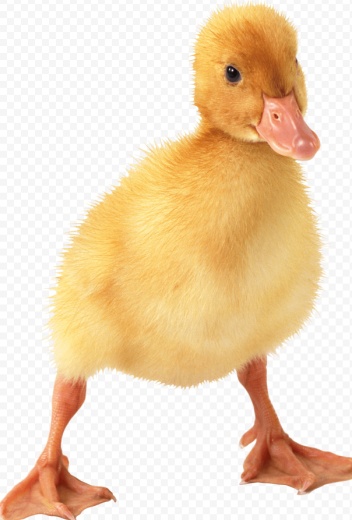 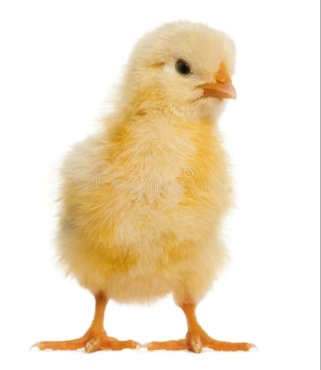 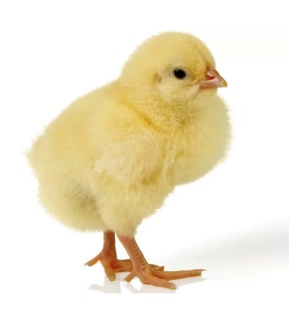 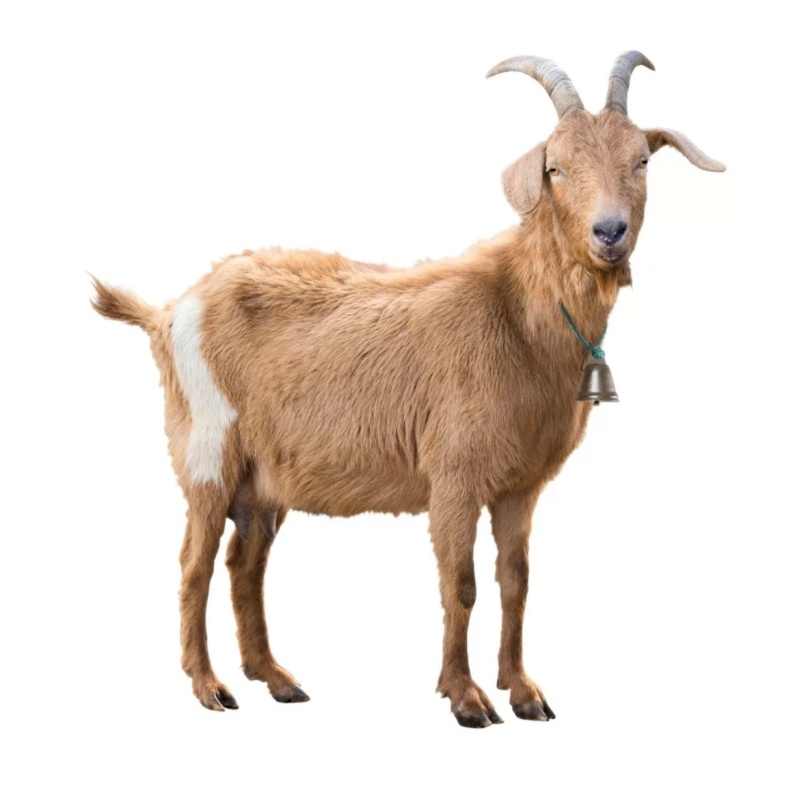 От мамы козы убежали козлятки.
Приведи её деток.
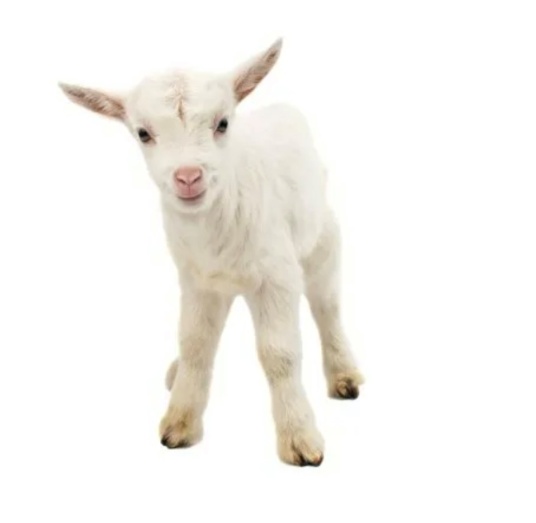 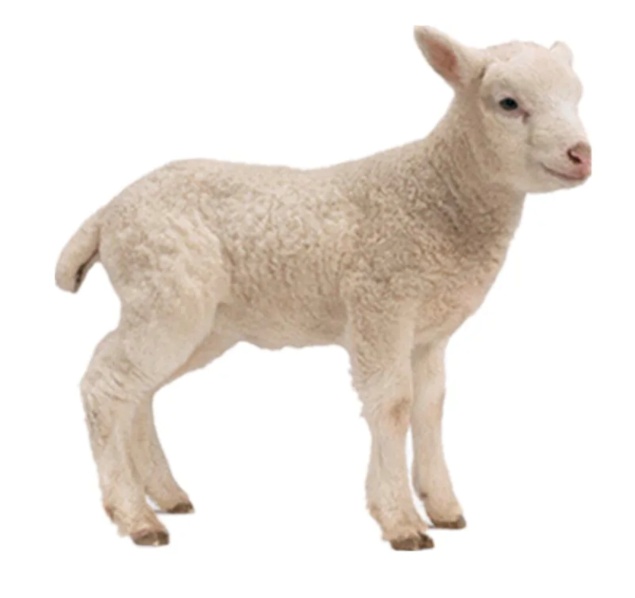 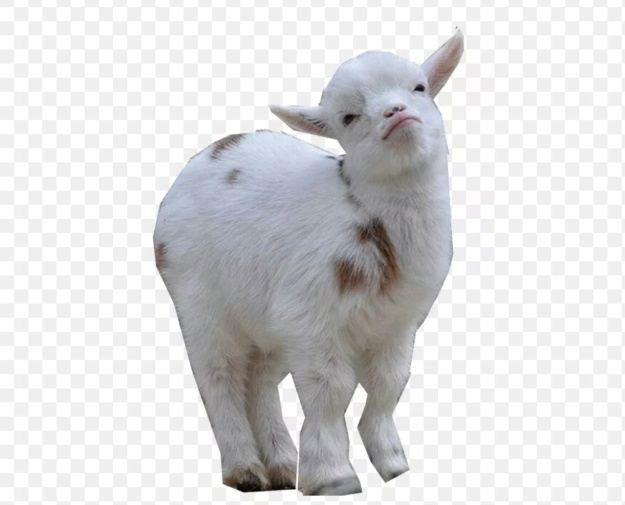 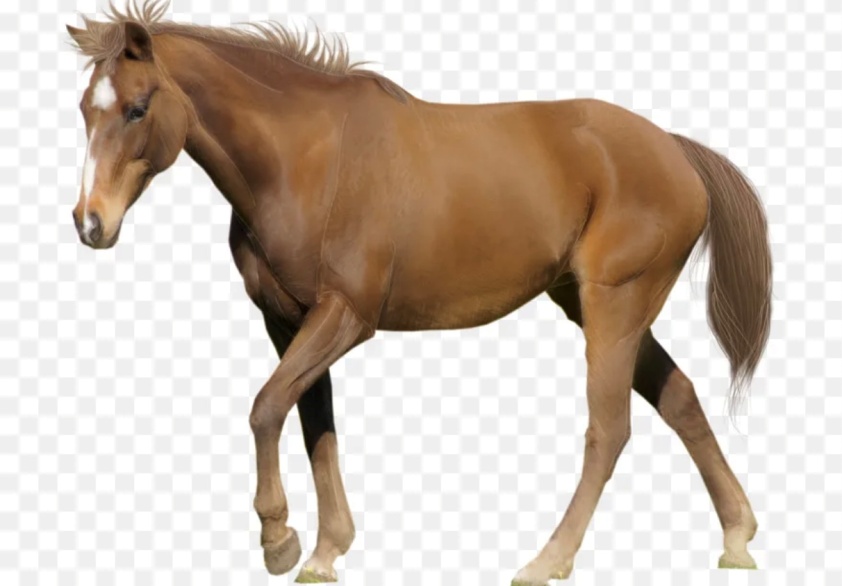 Мама лошадь просит помощи
в поисках детей.
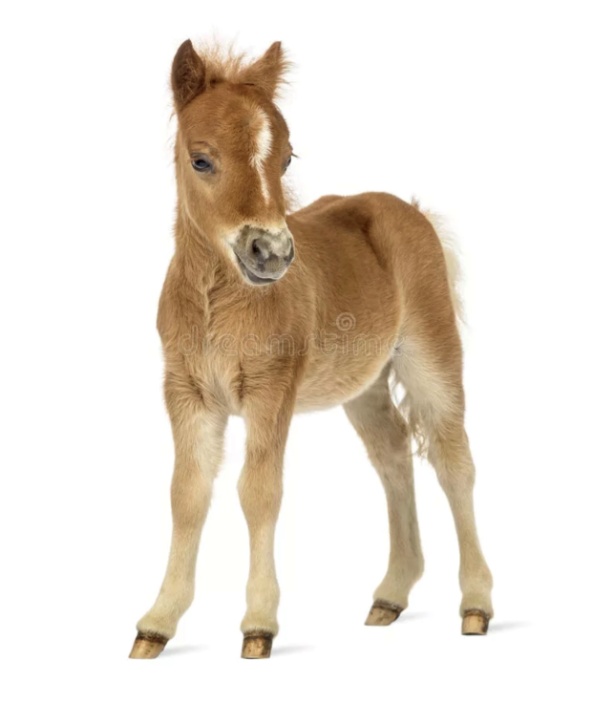 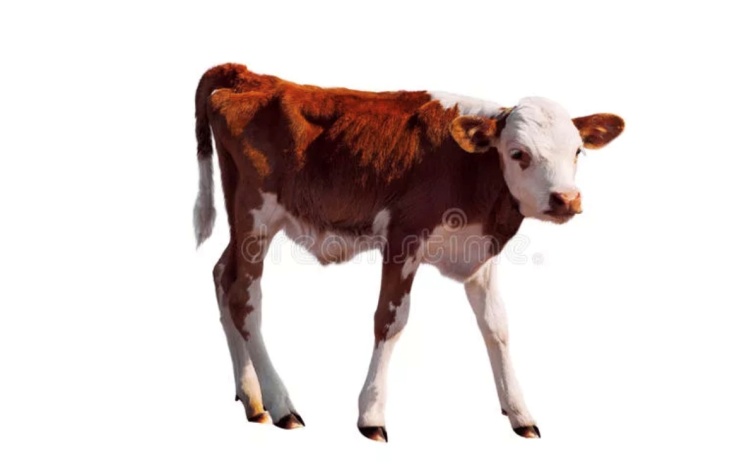 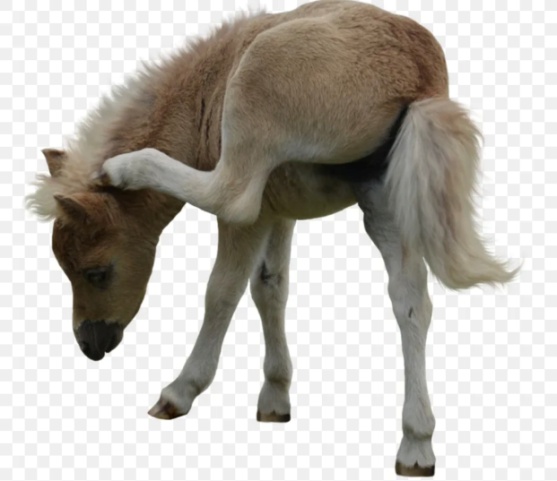 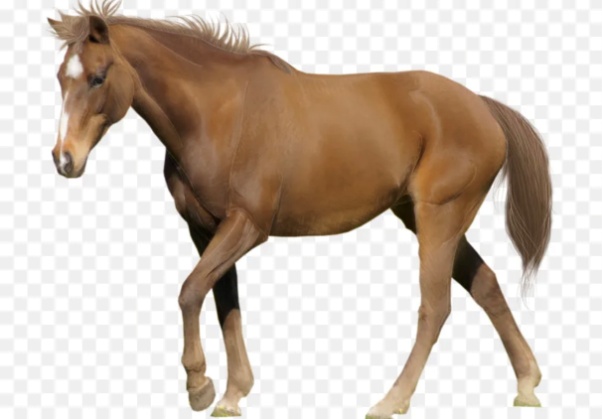 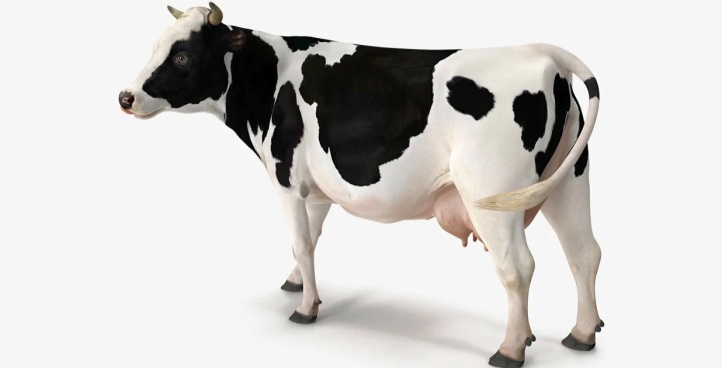 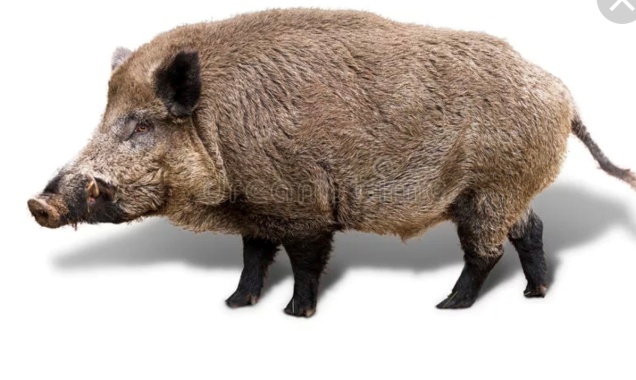 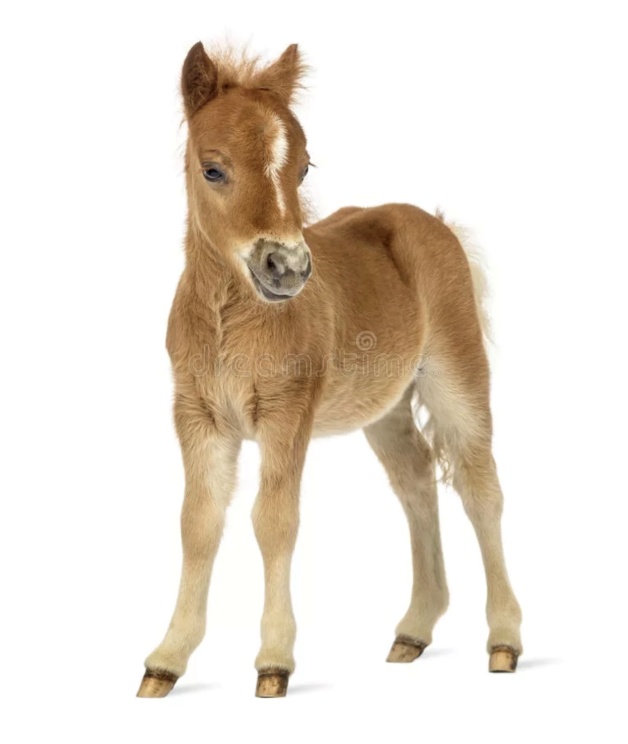 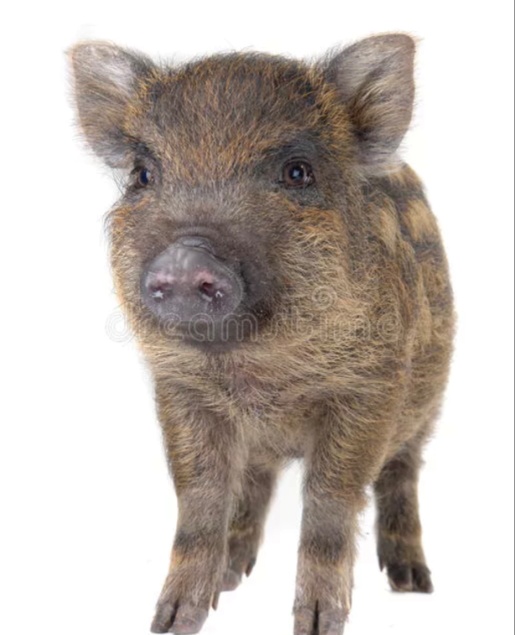 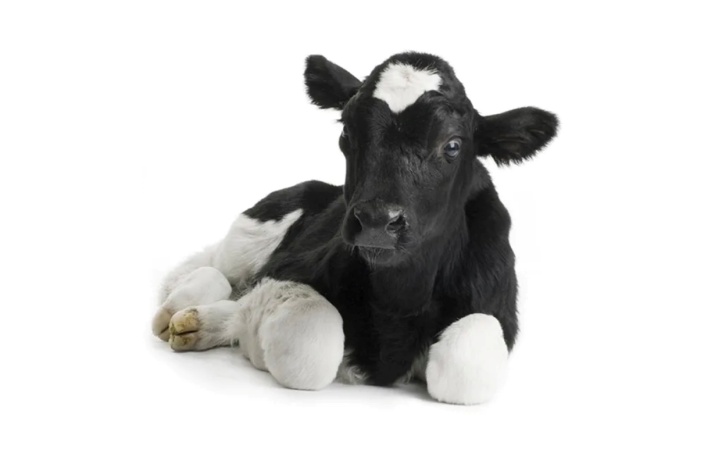 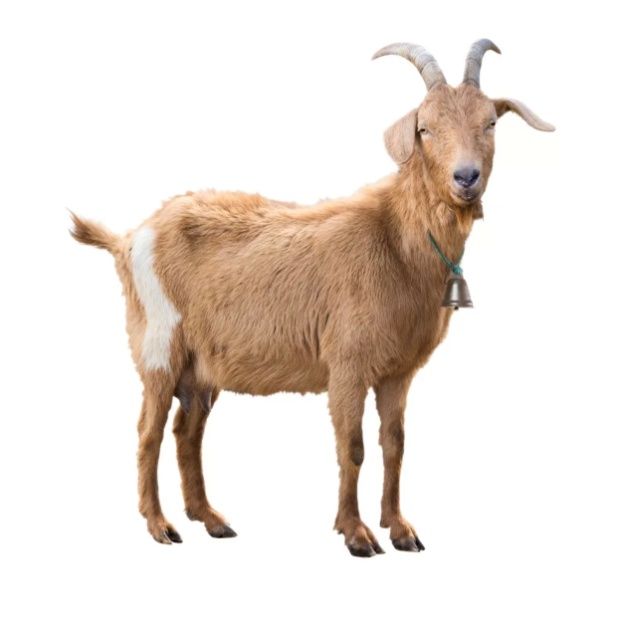 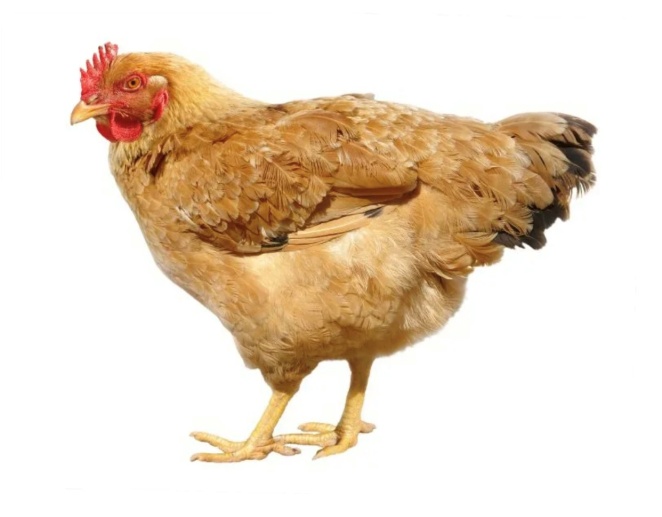 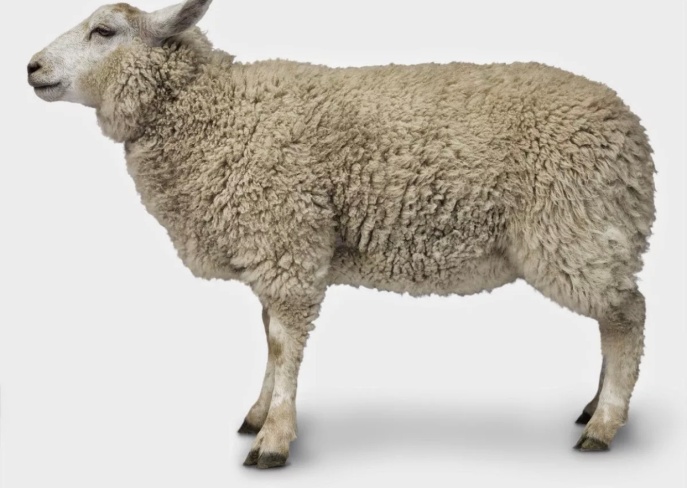 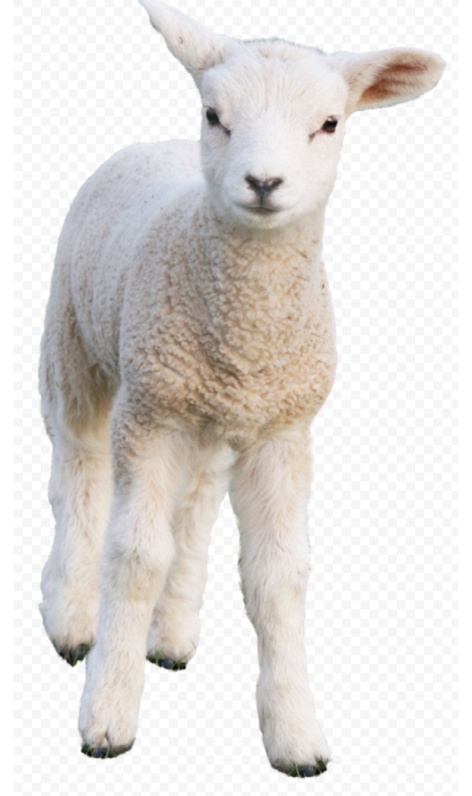 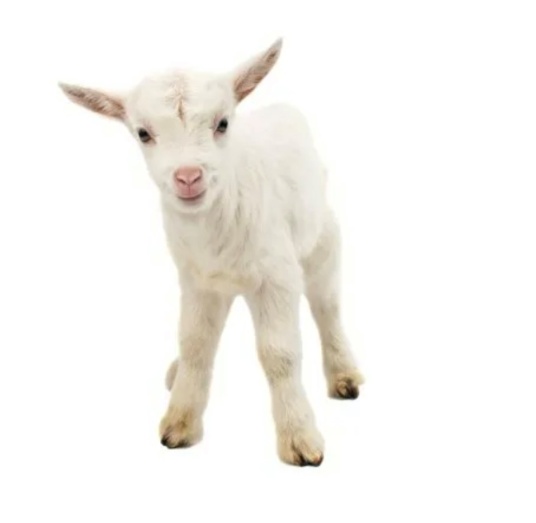 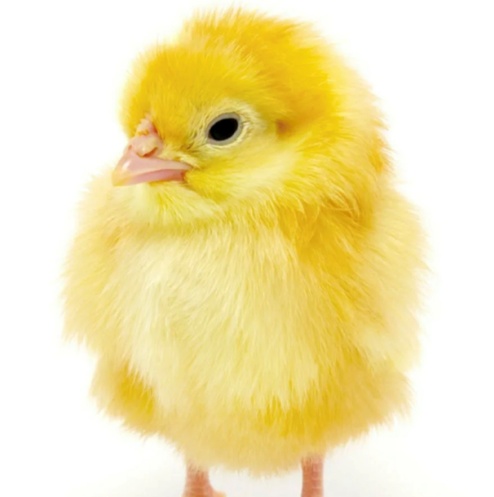 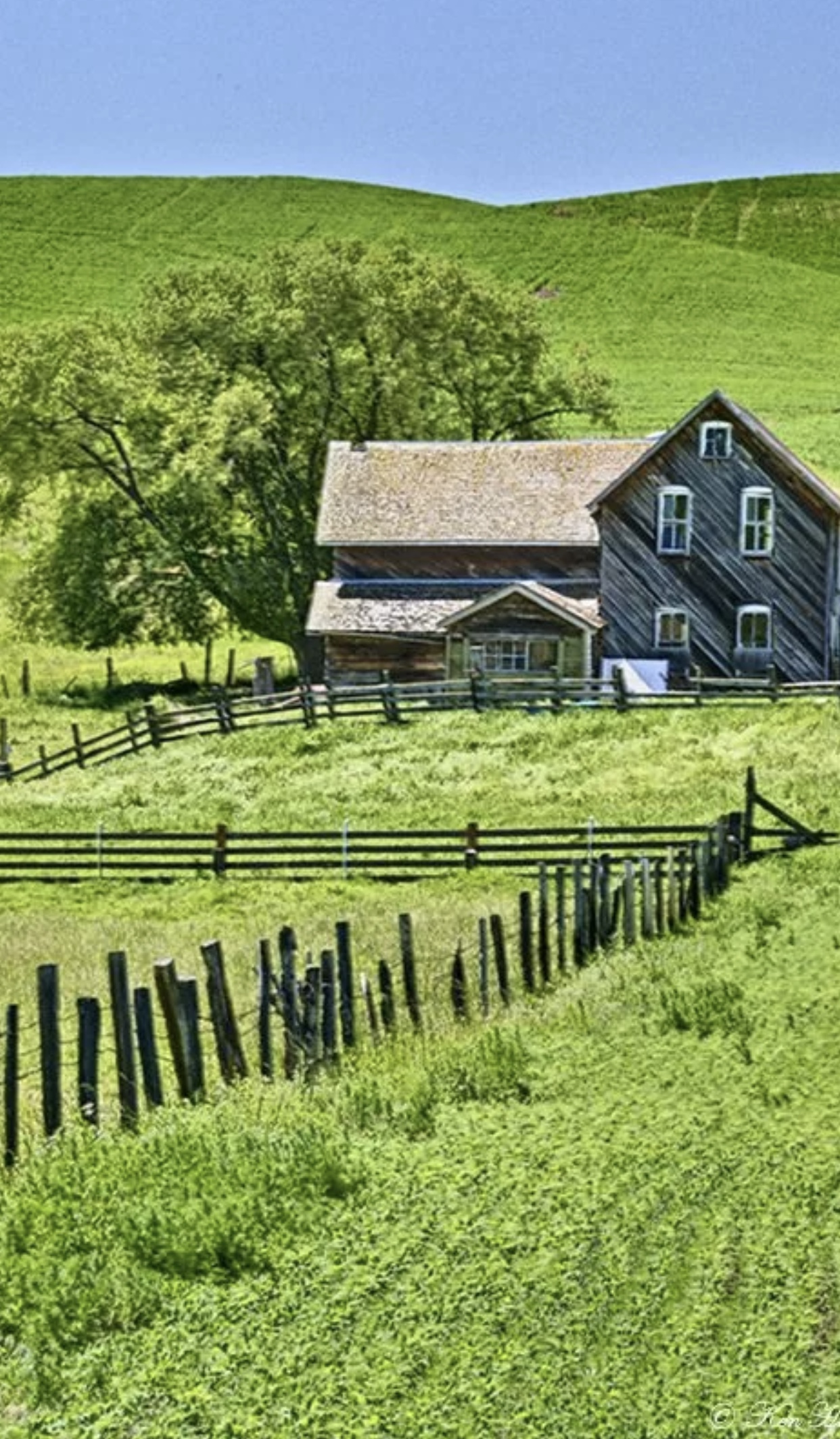 Спасибо огромное за помощь, ребята!!!
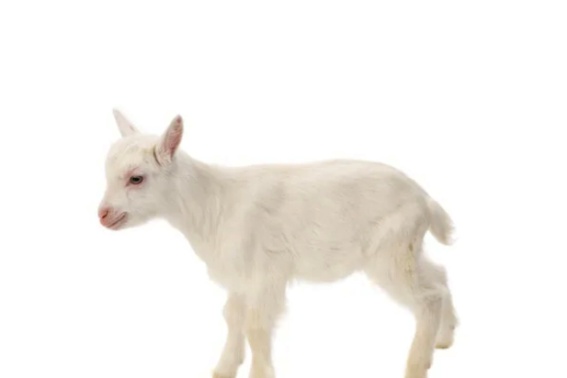 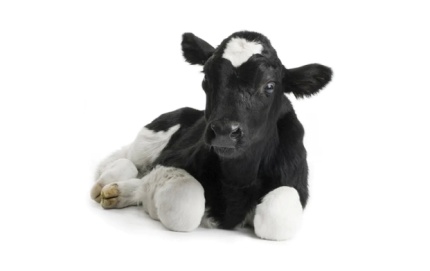 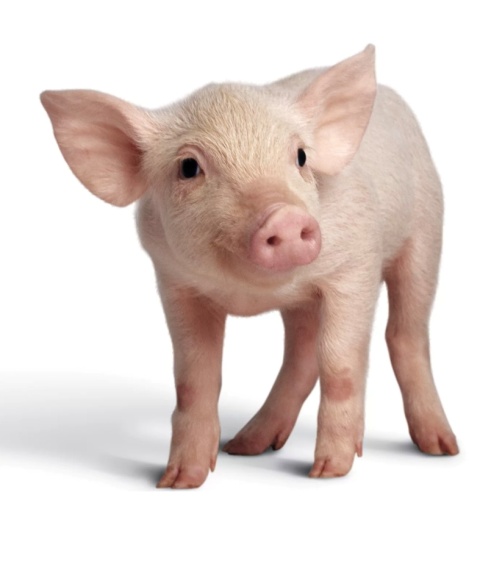 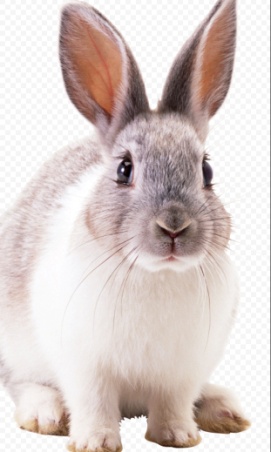 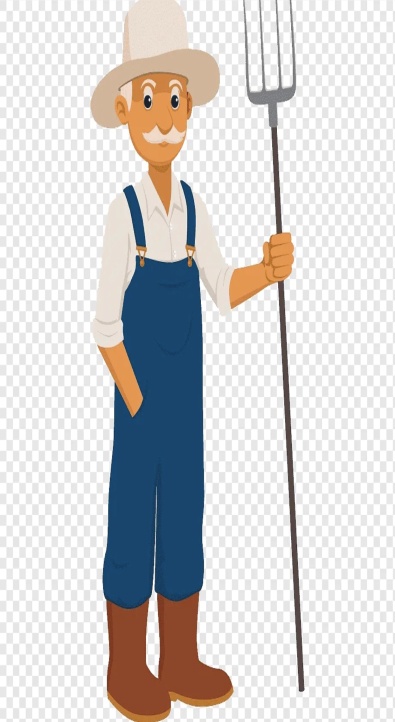 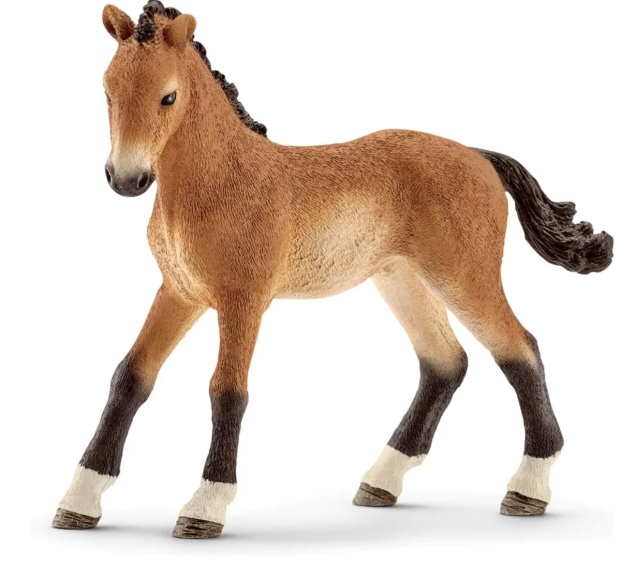 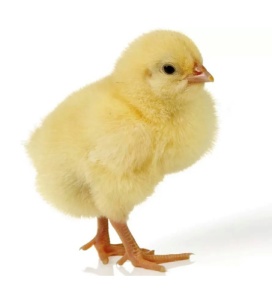